Jolly Grammar 
5a-11
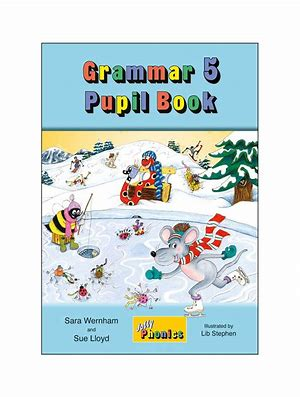 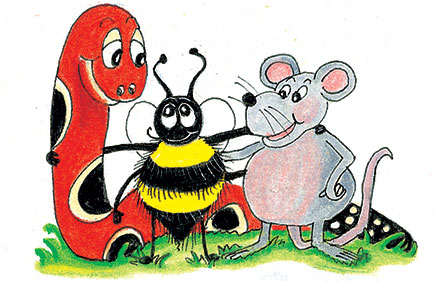 Parsing & Sentence Walls
He sang the old song beautifully.
He sang the old song beautifully.
He sang the old song beautifully.
Subject


 He
Verb


 sang



beautifully
Object


song 


 
the old
Let’s review
Soft c.
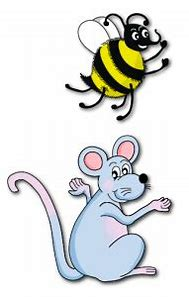 resident
resident ●
resident   ●
residency
resident   ●
residence
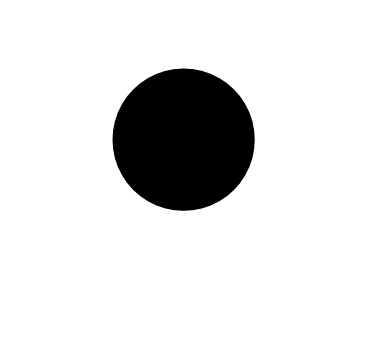 resident   ●
residence 
residency
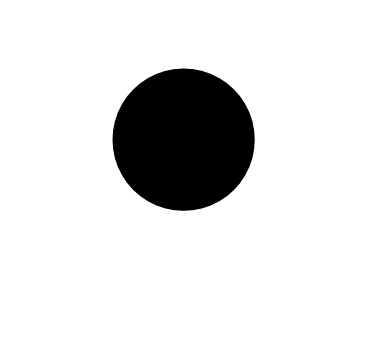 resident   ●
residence 
residency
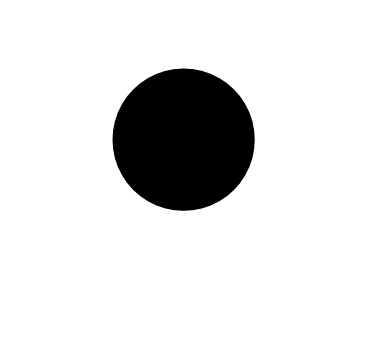 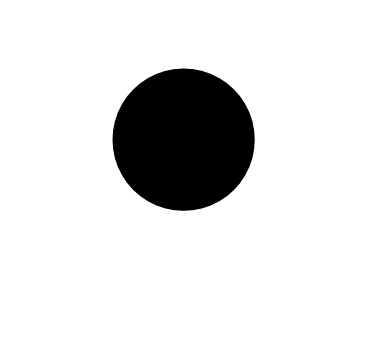 resident   ●
residence 
residency
emergence
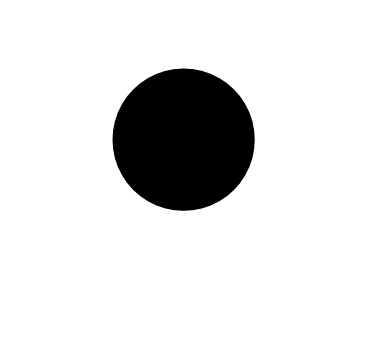 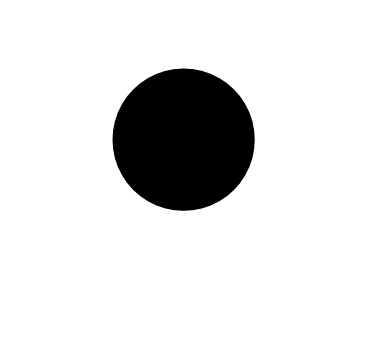 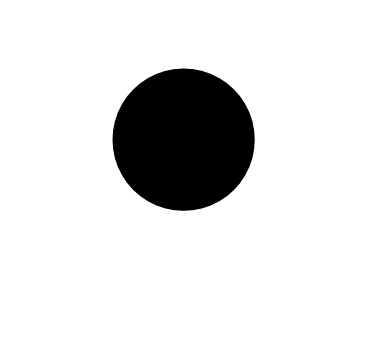 resident   ●
residence 
residency
emergence
emergency
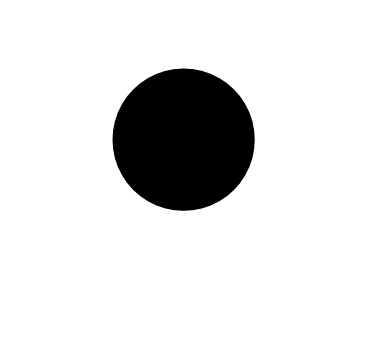 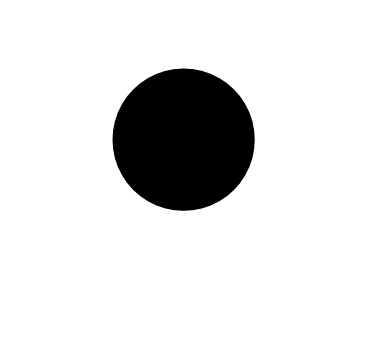 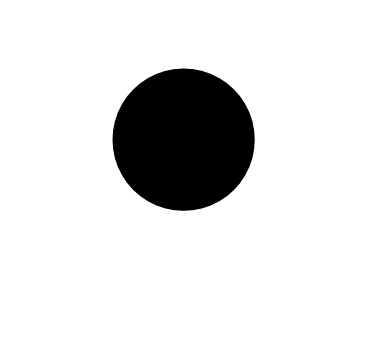 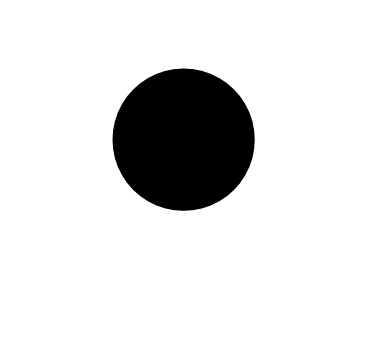 Spelling List
<-ency>
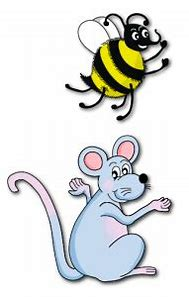 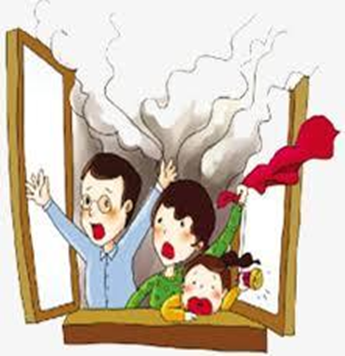 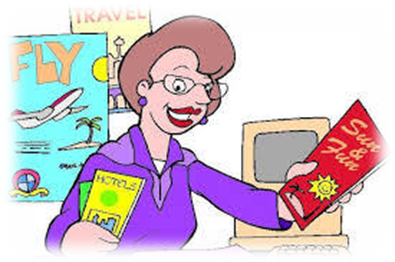 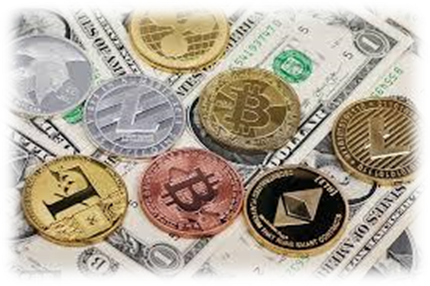 agency       currency     emergency
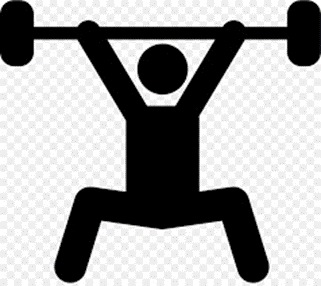 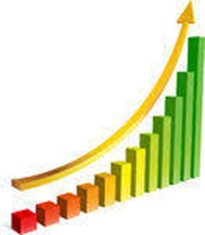 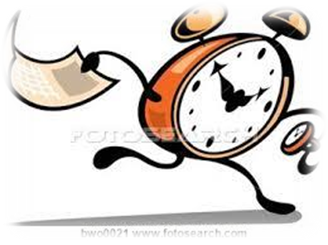 potency      tendency      urgency
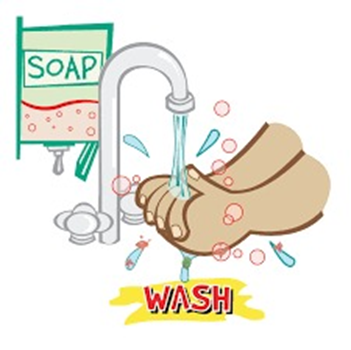 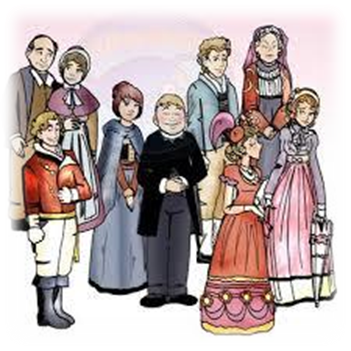 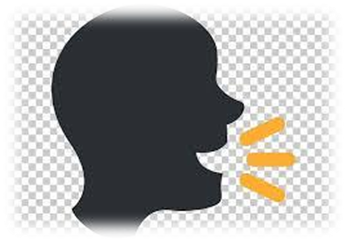 regency           fluency        frequency
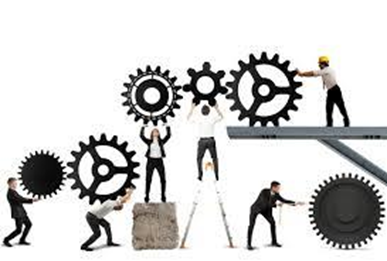 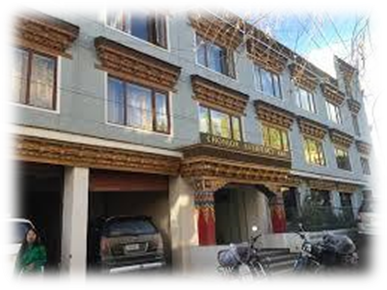 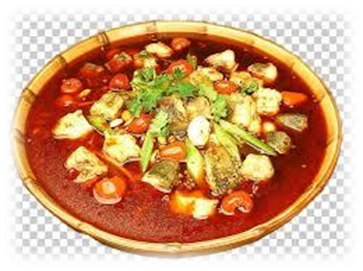 pungency       residency      efficiency
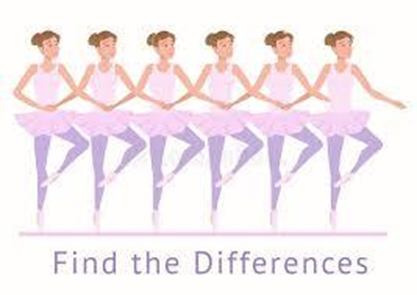 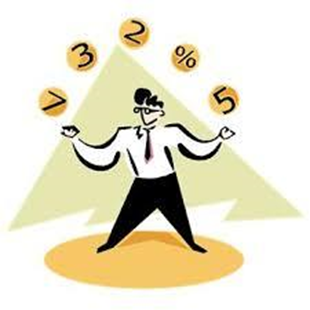 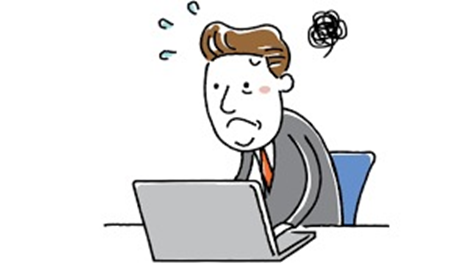 coherency   incompetency   proficiency
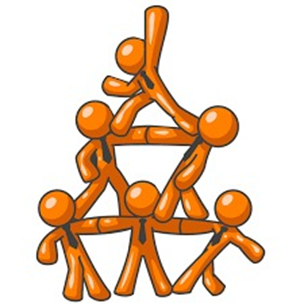 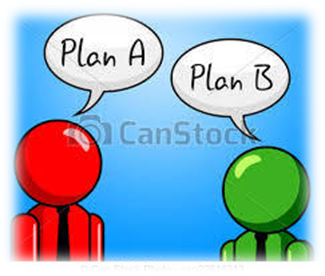 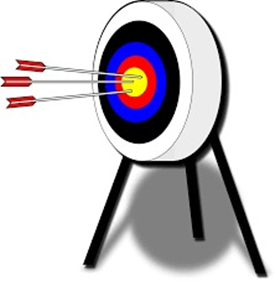 consistency      contingency    interdependency
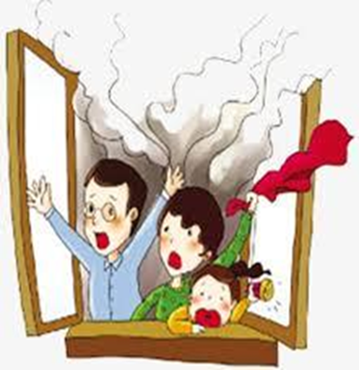 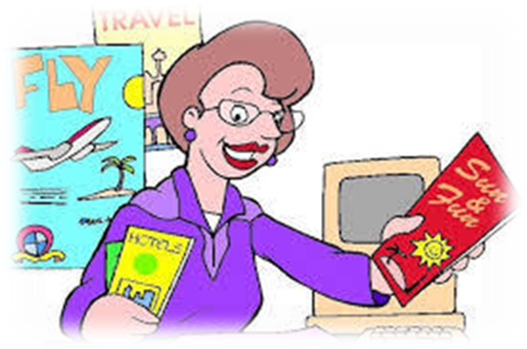 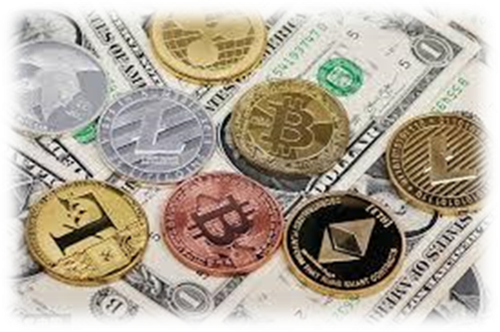 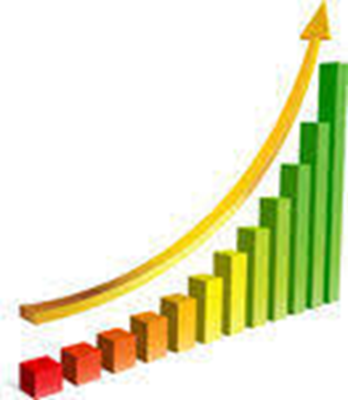 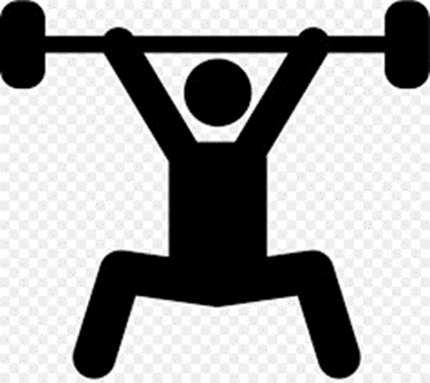 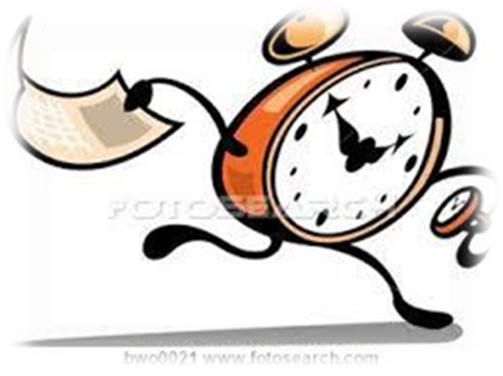 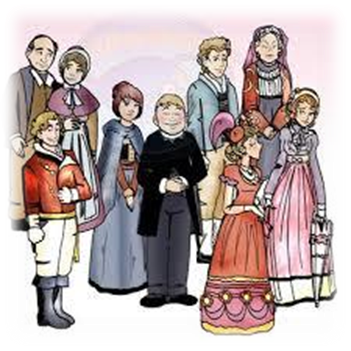 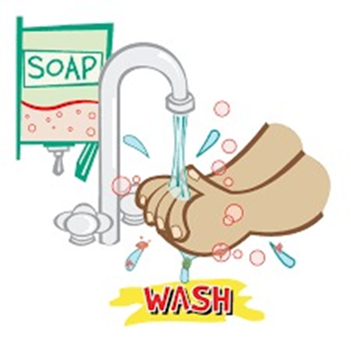 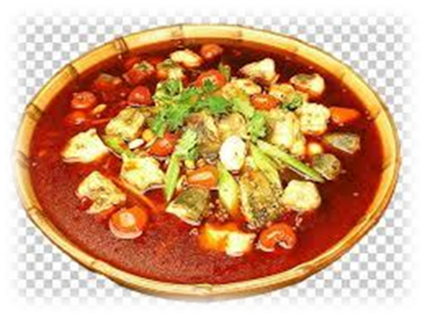 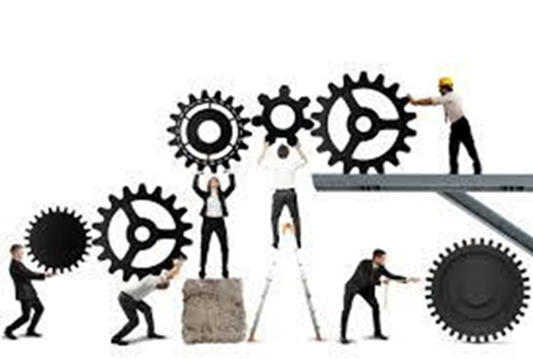 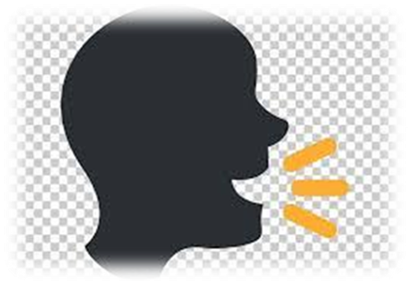 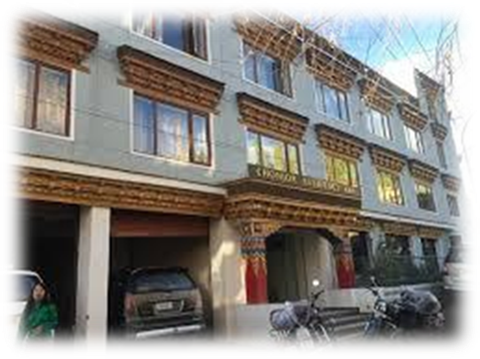 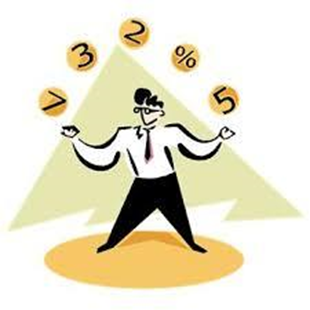 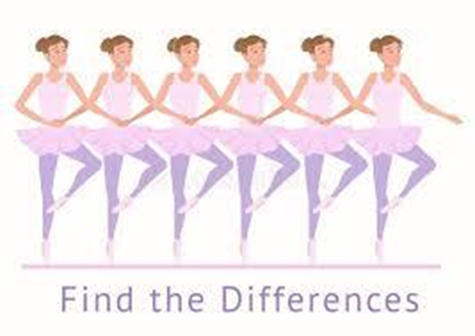 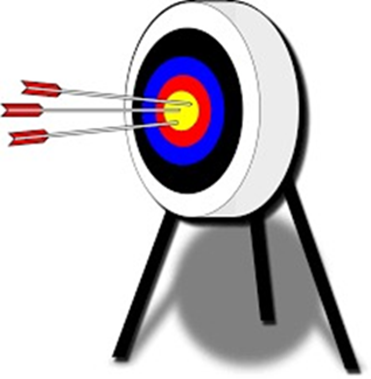 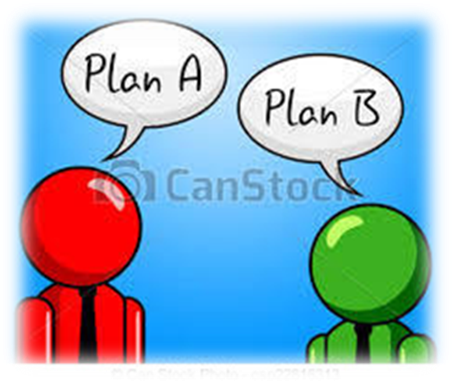 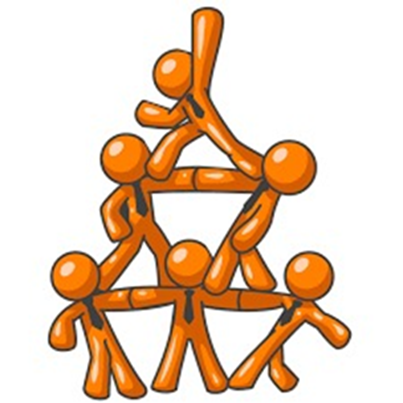 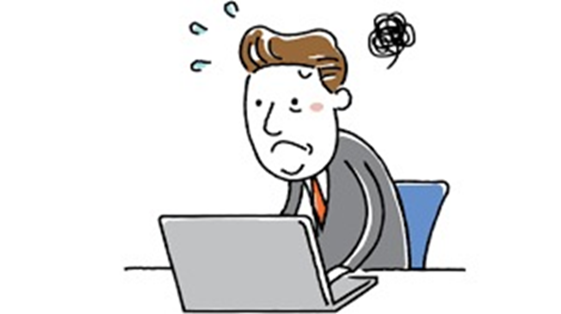 Activity Page:
Spelling
<-ency>
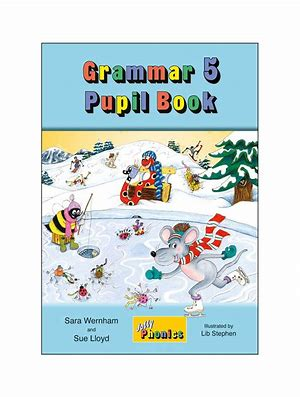 urgent
 urgency
emergent
 emergence
 emergency
resident
 residence
 residency
frequent
 frequency
consistent
 consistency
dependent
 dependence
 dependency
coherent
 coherence
 coherency
competence
 competency
Dictation
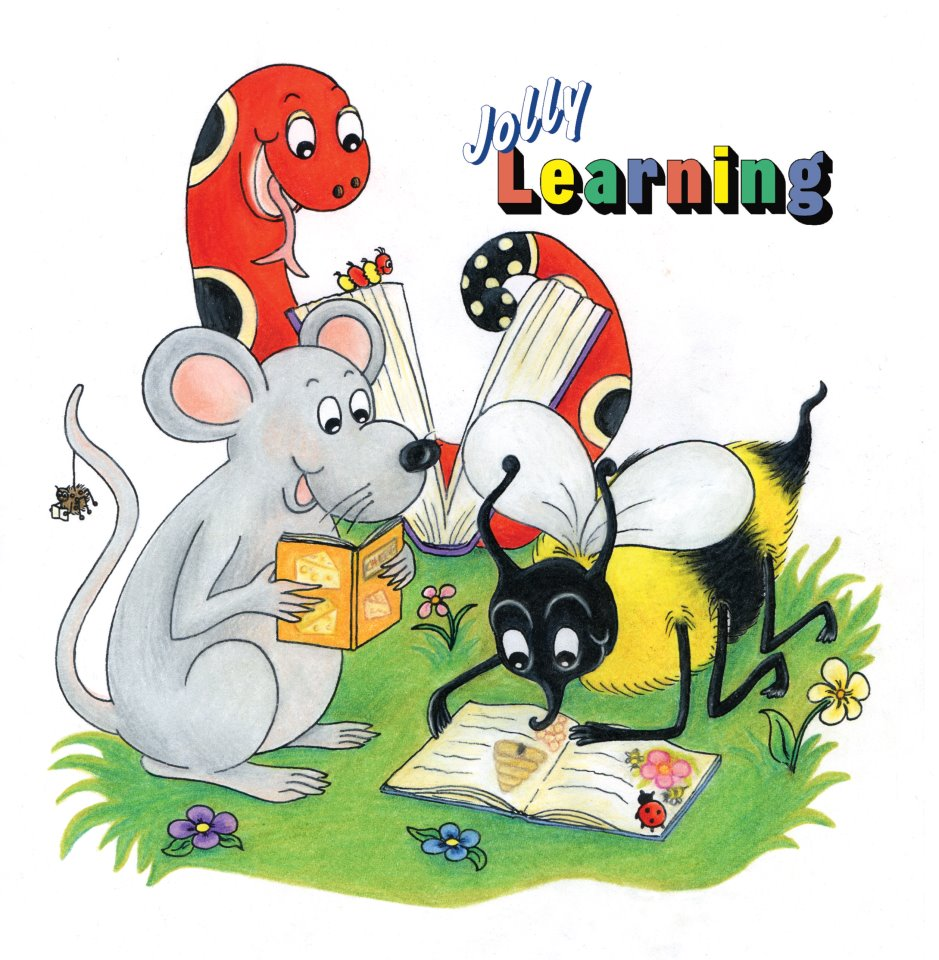 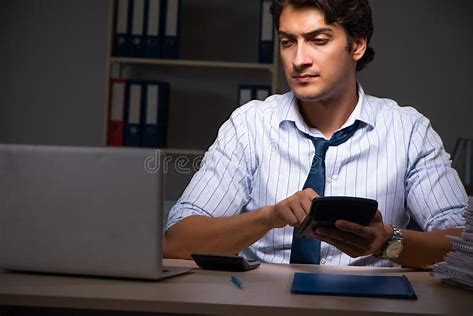 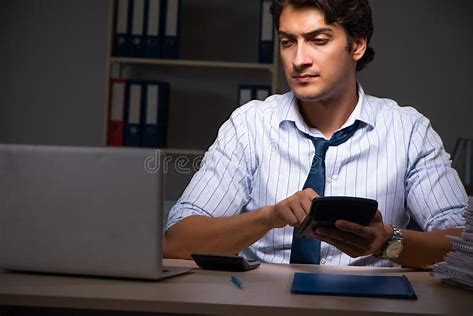 The manager has a tendency to work late at the agency.
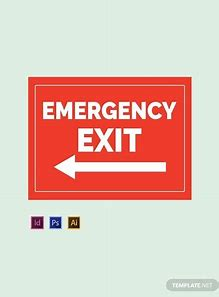 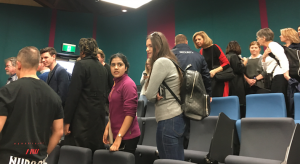 The audience left the building by the emergency exit.
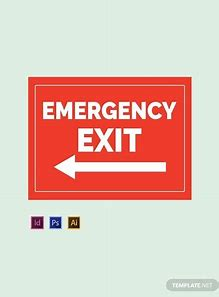 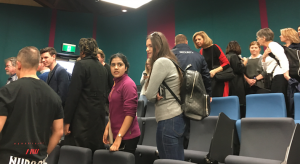 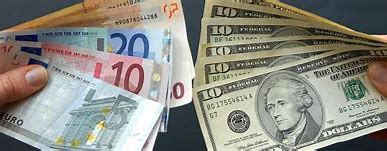 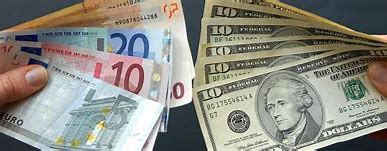 “Will you want to exchange any currency?” asked the travel agent.
Thank you. 

See you 
next time!
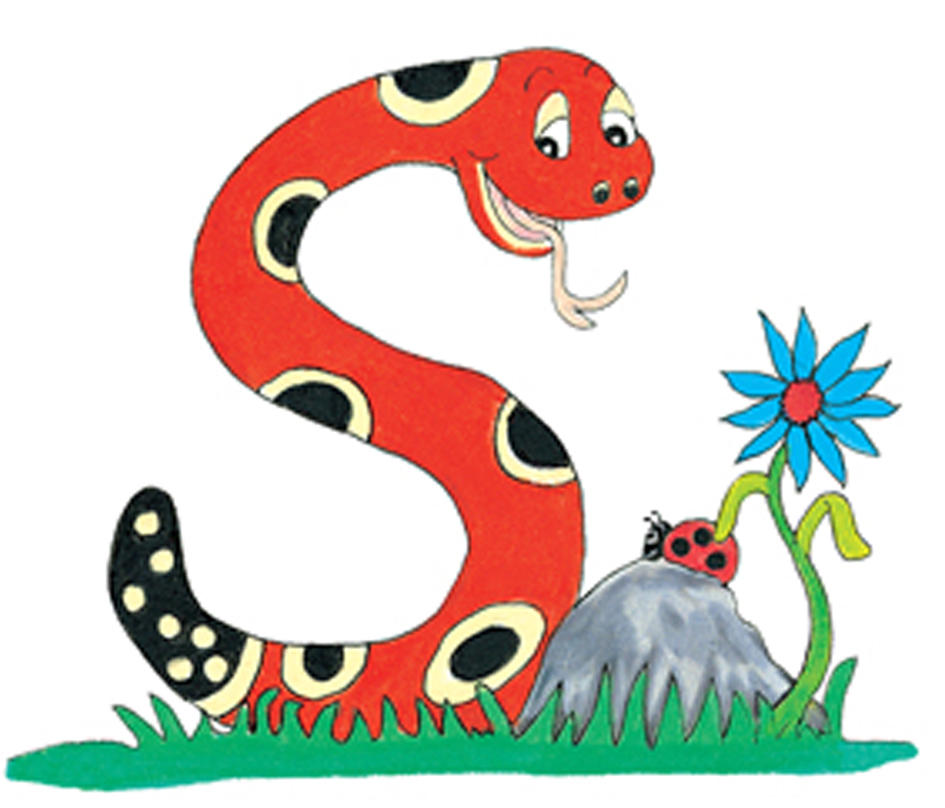